IFRS 16 - Implementation Guidance
IFRS 16 Implementation Guide ObjectivesThe key objectives of the guide are to help users to understand:
DHSC – Leading the nation’s health and care
What IFRS 16 is and how it is different to IAS 17
Objectives of IFRS 16
To ensure that lessees and lessors provide relevant information in a manner that faithfully represents those transactions.
 
This information gives a basis for users of financial statements to assess the effect that leases have on the financial performance of the reporting entity.

IFRS 16 requires an entity to consider the terms and conditions of contracts and all relevant facts.

To apply the standard consistently to contracts with similar characteristics and in similar circumstances.
DHSC – Leading the nation’s health and care
Summary
All leased assets are recognised on the lessee’s Statement of Financial Position.
Lessees have a single accounting model for all leases, except for the following exemptions:
Short-term leases up to 12 months; and
Where the underlying asset is of low value (<£5,000).
Leasing of Intangible Assets
DHSC – Leading the nation’s health and care
Summary – cont’d
Lessor accounting is substantially unchanged compared to IAS 17.
Disclosure of new information about leases is required.
A key risk is the completeness of identified leases.
There will be a major impact on budgets. 
There will be an impact on many activities across organisations including: procurement; commercial; IT; and finance functions.
Effective for periods beginning on or after 1 April 2022, with Ltd companies adopting from 1 April 2019.
DHSC – Leading the nation’s health and care
Scope of the standard
DHSC – Leading the nation’s health and care
IFRS 16 overview
The accounting treatment for leases, currently classified as operating leases, will change for lessees.
IFRS 16
IAS 17
Right to use underlying leased asset
Off balance sheet
Obligation to make lease payments
Depreciation on lease assets and finance cost of lease liability
DHSC – Leading the nation’s health and care
Accounting for leases under IFRS 16 as a lessee
Transition
Upon transition to IFRS 16 the entities recognise the cumulative effect of initially applying the Standard as an adjustment to equity representing the difference between the asset and the liability.

For leases previously classified as operating leases:
Derived by: 
measuring the lease liability at the present value of the remaining lease payments; and
discounting through use of the lessee’s incremental borrowing rate at the date of initial application.
Recognise a lease liability
By taking:
the amount equal to the lease liability; and 
adjusting by the amount of any prepaid or accrued lease payments relating to that lease.
Recognise a right-of-use asset
Transition
For leases previously classified as finance leases:
lease liability
The carrying amounts of the right-of-use asset and lease liability should remain the same as they were immediately before the date of initial application.
right-of-use asset
“Fair Value Cap” 

IAS 17 mandated that a finance lease was recognised at an amount equal to the fair value of the leased property or if lower the present value of the minimum lease payments. Such a “cap” no longer exists.
Steps to Identifying a lease
Is there an 
Identified  asset?
Is there
Right to control and direct the use of the asset throughout the period of use?
Lease
Explicitly or implicitly identified in the contract
Right to obtain substantially all the economic benefits from use
This judgment needs to be made at the inception of the arrangement (which may not include a formal, written contract). 

Reassess only if the terms and conditions of the contract change.
No substantive substitution rights
Right to direct the use of the asset throughout the period of use
Physically distinct
Step 1: Identifying an Asset – implicit / explicit
An asset is typically identified by being explicitly specified in a contract.
An asset can also be identified by being implicitly specified at the time that the asset is made available for use. 

Example 1
A Clinical Commissioning Group (CCG) (customer) enters into a contract with a local independent care home (supplier) to rent 50 care beds in single occupancy rooms and for provision of supplementary services, including full board and medical care provided by staff of the care home. The CCG has exclusive use of the single occupancy rooms throughout the period of the lease. 
The care home can use its wider capacity to meet the needs of the CCG however it chooses.

This agreement contains 
an explicitly identified asset: single occupancy bedroom 
as well as implicitly identified asset: access to common areas.
Step 1: Substantive Substitution Rights
Practical ability of lessor to substitute asset throughout the period of use?
Could be an identified asset
No
Yes
Lessor benefits economically from substitution?
No
Yes
Back to example 1:

Because the supplier can use its wider capacity as it chooses, the lessor benefits from substitution.
No identified asset
Step 2: Right to Control Economic Benefits
Could be a lease
No lease
Does the
lessee have
substantially* all of the
economic benefits
Yes
No
Back to example 1:

Because the CCG has exclusive use of the single occupancy rooms it has substantially all of the economic benefits.
* For example, by having an exclusive use of the asset throughout the period of the lease. Entities are expected to use their judgment here of what constitutes “substantially”.
Step 2: Right to direct use
Examples given in the Standard to describe how rights to direct use are established
Include:






Back to example 1:
The right to change what type and amount of output the asset produces
The right to change when the asset is used, or the output is produced
The right to change whether the asset is used, or the output is produced
The right to change where the asset is used, and the output is produced
There is an identified asset but the customer (CCG) doesn’t have the right to change the purpose of how the rooms are used, or which rooms are used to meet the needs of the CCG. Therefore the contract does not contain a lease.
Measurement of the lease liability
The lessee must recognise a lease liability on the commencement date of a lease, i.e. the date on which the lessor makes an underlying asset available for use by a lessee. The lease liability is made up of the present value of the following:
Fixed payments from the commencement date
Variable payments that depend on an index or a rate
Residual value guarantees*
Exercise price of a purchase option**
Termination penalties**
Lease Liability
* If included in the contractual terms and conditions
** If lessee is reasonably certain to exercise the option
Measurement of the right-of-use asset
The lessee must also recognise a right-of-use asset. This asset comprises:
Lease Liability
Initial Direct Costs
Cost of removal and restoring
Payments made at or prior to commencement
Lease incentives received
Right-of-Use Asset
Reassessment of the lease liability
After commencement of the lease a lessee has to reassess the lease term upon occurrence of a significant event
or a significant change in circumstances.
Is it within the control of the lessee ?
Is it reasonably certain to exercise an option not previously included in the lease?
Is it reasonably certain not to exercise an option previously included in the lease?
and
or
Examples:
A significant leasehold improvement not anticipated at the commencement.
A significant modification to the underlying asset (for example, removing a floor from the lease of the building).
An inception of the sublease for a period beyond the term of the previously determined lease term.
Lease modifications
Depending on the nature of the lease modification, the lessee may account for it as a separate lease.
If it increases the scope of the lease by adding the right to use one or more underlying assets
Separate Lease
Where the lease modification is not a separate lease, the lessee is required to:

determine the term of the modified lease;
remeasure the lease liability; and 
allocate payments to each lease component.
the consideration for the lease increases by an amount commensurate with the stand-alone price for the increase in scope
Lease term
Non-cancellable periods
Periods covered by options to extend the lease*
Periods covered by option to terminate the lease **
* If the lessee is reasonably certain to exercise
** If the lessee is reasonably certain not to exercise
Rent-free period
Reasonably certain
Assessed at the commencement date.
Consider all facts and circumstances that create an economic incentive, including any expected changes in facts and circumstances between the commencement date and until the exercise date.
Commencement date
Lease payment components
Fixed payments (1)
Purchase option (2)                 (exercise price)
Residual value guarantees (3)
Termination option penalties (4)
Variable lease payments that depend on index or rate
Including in-substance fixed payments. Note that there may be both lease and non-lease components that need to be separated or the practical expedient can be applied.
Include only if it is reasonably certain that the option will be exercised.
Lessees use the amounts they expect to pay. Lessors include any guarantee.
Include unless it is reasonably certain that the option will not be exercised.

‘In-substance fixed payments’ are payments that may, in form, contain variability but that, in substance, are unavoidable.

Variable lease payments that do not depend on an index or rate (e.g. based on usage or performance) are excluded from lease payments.
Discount rate
The rate implicit in the lease.
the rate published by HMT in PES papers.
Lessee
Cannot be determined?
Then use:
Where lessees cannot readily determine the interest rate implicit in the lease they are required to use the discount rate published by HMT, unless another discount rate more accurately represents their incremental borrowing rate.
For most leases it is NOT expected that the lessee will be able to identify the interest rate implicit in the lease.
Lease and non-lease components
Contracts may contain both a lease and non-lease component.
The new standard requires lessees and lessors to separate the lease and non-lease
components.   







Lessees are required to separate the lease and non-lease components unless the practical
expedient is applied. IFRS 16 permits lessees to account for all components of a lease as part of a
lease arrangement.
Practical Expedient?
Lease
Lease components
Non-lease components
Accounting for leases under IFRS 16 as a lessor
Lessor Accounting
Lessor accounting under IFRS 16 is predominantly carried forward from IAS 17.
Does the lease transfer substantially all of the risks and rewards incidental to ownership of the underlying asset to the lessee?
Finance Lease
Operating Lease
Yes
No
Lessors are required to provide the following disclosures:

Selling profit or loss on finance leases.
Finance income on the net investment in finance leases.
Income relating to variable lease payments not included in the measurement of the net investment for finance leases.
Lease income on operating leases, but separately disclosing variable lease payments that do not depend on an index or rate.
Lessor Accounting – other considerations
The practical expedient available to the lessees cannot be applied by the lessors and they have to separate lease and non-lease components.
No practical expedient available
Lease
Assess under IFRS 15
Non-lease components
Lease components
Lessors are also required to use the rate implicit in the lease. They cannot use the incremental borrowing rate or rates published by the HM Treasury which are available to the lessees.
The rate implicit in the lease
the incremental borrowing rate.
the rate published by HMT in PES papers.
Lessor
Sale and leaseback
The seller-lessee measures the right of use asset at the proportion of the previous carrying amount that relates to the right of use asset retained by the seller-lessee.

The buyer-lessor accounts for both the purchase, applying the appropriate standards, and the lease as a lessor arrangement per IFRS 16.
Leaseback
Asset
Buyer - Lessor
Seller - Lessee
Sale of the asset
Sublease
Lessor
An intermediate lessor must classify the sublease as a finance lease or an operating lease as follows:

If the head lease is a short-term lease that the entity, as a lessee, has accounted for by recognising the lease payments as an expense, the sublease must be classified as an operating lease.

Otherwise, the sublease must be classified by reference to the right-of-use asset arising from the head lease, rather than by reference to the economic useful life of the underlying asset
Head Lease
Lessee
Intermediate Lessor
Sublease
Sublessee
Sublease - example
An intermediate lessor enters into a five-year lease for 5,000 square metres of office space (the head lease) with Entity A (the head lessor).

At the beginning of year three, the intermediate lessor sublets the 5,000 square metres of office space for the remaining three years of the head lease to a sublessee.
 

Assessment

From the intermediate lessor’s perspective, at the time the sub-lease is entered into, the right-of-use asset has a remaining economic life of three years, and it is being sub-leased for the entirety of that period. As the sub-lease is for all of the remaining useful economic life of the right-of-use asset, the sub-lease is classified as a finance lease, even though three years is unlikely to be the full remaining useful economic life of the underlying property.
Yr. 1
Head Lessor
Operating lease
Yr. 2
5,000 sqm
Lessee
Intermediate Lessor
Yr. 3
5,000 sqm
Yr. 4
Sublessee
Finance lease
Yr. 5
How the standard will impact the budgets
Budgeting: Overview
There will be a major impact on budgets.
The guiding principle is that budgeting for leases will align to the accounting.
Most leases will now be recognised on the Statement of Financial Position for budgetary purposes.
IFRS 16 will have an impact on:
Capital expenditure at lease commencement (asset recognition) and remeasurement
Ring-fenced resource expenditure as a result of depreciation*
Non-ring-fenced resource expenditure for interest
* Non-ring-fenced for NHS providers
Budgeting: Transition to IFRS 16
On transition to IFRS 16, it is mandated that all FReM bodies retrospectively apply the standard with the cumulative effect recognised as an adjustment to opening balances (cumulative catch-up). No budget entry should be made for the cumulative catch-up adjustment to accounts. Instead, for budgeting, the cumulative catch-up is ignored and no Prior Period Adjustment (PPA) is required.
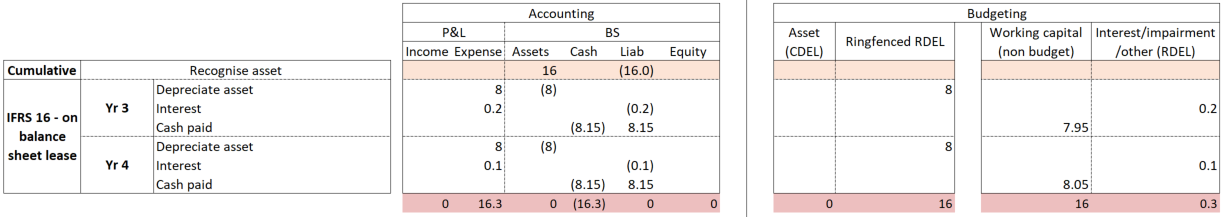 Note – On transition, in accounts, an asset and liability would be recognised. No corresponding budgeting entries should be made in the year of implementation.
Budgeting: Example New Lease
The impact IFRS 16 will have on budgets can be demonstrated through an example.
Implication: CDEL requirement for new leases + RDEL is front-loaded
Budgeting impact of:
Remeasurement of the lease liability
Scores to CDEL to the extent the remeasurement impacts the value of the right-of-use asset
Derecognition of the asset = credit to CDEL, subsequent recognition of the RoU = debit to CDEL. 5% of NBV or £20m rule applies (see CBG 7.2 and 7.3 for more details)
Sale and leaseback
Peppercorn leases
Budgeting akin to donated assets. Debit and Credit score to CDEL, depreciation scores to AME.
Budgeting impact of:
Derecognition of right-of-use asset will credit CDEL. The termination fee and any difference between the right-of-use asset value and the liability cleared will score to RDEL.
Early termination of the lease
Revaluation of the RoU asset
Upward revaluation of the right-of-use asset goes through OCI and has no budget impact.
An impairment should first utilize the revaluation reserve. It may have a budget impact (AME or DEL). (see CBG 3.49 to 3.52 for more details)
Impairment of the RoU asset
The implementation plan for the DHSC and for the group
Key milestones: Overview
Continuing through 2021 – Planning and identification of leases

Late Autumn 2021 – Be ready to forecast IFRS 16 transition impact on accounts

Spring 2022 – Discuss transition arrangements and implementation with audit prior to 2021/22 year end

Late Spring 2022 – Finalise IAS 8 disclosures in 2021/22 accounts

Spring 2023 – Finalise plans for 2022/23 accounts and agree with audit.

April 2023 – Accounts for 2022/23 with IFRS 16.
Group IFRS 16 high level implementation plan - timeline
Communicate & publish IFRS 16 group implementation plan
Auditors report any IFRS 16-related issues identified during the course of their 2021/22 financial audits
To be confirmed: Deadline for an Agreed upon Procedures audit on data and completeness of data
First data collection from component bodies
Mar-22
Jun-22
Aug-22
Dec-22
Oct-22
May-22
Oct-21
Nov-22
Jan-22
Jul-22
Sep-22
Nov-21
Jan-23
Apr-22
Agree group implementation approach
Second data collection from component bodies
Consolidation schedules prepared
Final data collection from component bodies
Practical challenges
Practical Challenges: Overview
IFRS 16 will increase the amount of fixed assets an organisation will need to maintain information regarding to inform valuation assessments for instance (revaluation or impairment)
Additional cost of assets ownership
Completeness of data
Obtaining and assessing all of the relevant data. Completeness of the lease registers. Assets records will require greater level of detail.
Estimates and judgments
Separating lease and non-lease components, consideration of extension and termination options.
Practical Challenges: Overview
Group consolidations and eliminations
Lack of symmetry between lessee and lessor accounting will require complex group adjustment on consolidation.
Judgments around existing arrangements
Lack of documentation in some cases will require judgments as to what existing arrangements represent and what accounting treatment is appropriate.
Lease Management
After the initial implementation the entities will have to continue maintaining control of the lease arrangements. Regular reassessment reviews etc.
Practical Challenges: Addressing any issues
There are many colleagues within the DHSC group as well as outside of it who can assist you with challenges and issues you come across when implementing the new Standard.
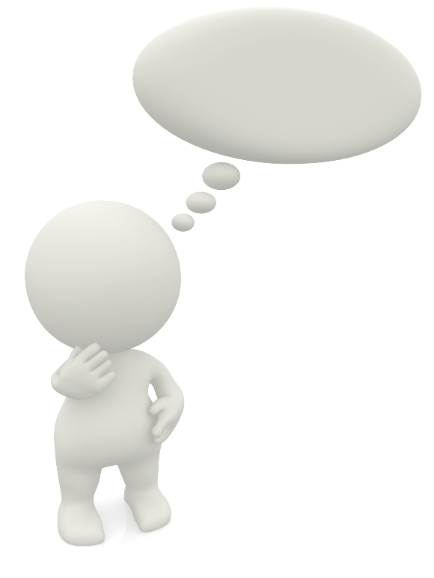 Communication
NHS - specific issues
There is usually an identified asset – the void space. However, the CCG does not usually have the right to obtain the economic benefits from it – it cannot rent it to someone else, it cannot use it for its own purposes, in some cases, the CCG does not even have access to the void space.  On this basis, it is not a lease arrangement. However, need to consider whether any void space needs to be componentise as a non-lease part of a wider lease contract.
Void space
If a CCG has a contract to use a particular space/ room in a care home and can direct the use of that room and prevent it being used by other organisations then there may be a lease embedded in the arrangement.
Continuing care contracts
Usually in a managed service contract, there is an asset which is identified and not substitutable.  It will be necessary to work out who has the rights to obtain substantially all of the assets and direct how and for what purpose the asset is to be used.  If the asset is located in the Trust's buildings, has been calibrated to the Trust’s specifications or is only used by the Trust then it is likely that the contract will contain a lease.
Managed service contracts
Glossary
Commencement date – The date on which a lessor makes an underlying asset available for use by a lessee.

Finance lease – A lease that transfers substantially all the risks and rewards incidental to ownership of an underlying asset.

Fixed payments – Payments made by a lessee to a lessor for the right to use an underlying asset during the lease term, excluding variable payments.

Initial direct costs – Incremental costs of obtaining a lease that would not have been incurred if the lease had not been obtained, except for such costs incurred by a manufacturer or dealer lessor in connection with a finance lease.

Interest rate implicit in the lease – The rate of interest that causes the present value of (a) the lease payments and (b) the unguaranteed residual value to equal the sum of (i) the fair value of the underlying asset and (ii) any initial direct costs of the lessor.
Glossary
Lease payments - Payments made by a lessee to a lessor relating to the right to use an underlying asset during the lease term, comprising the following:
fixed payments (including in-substance fixed payments), less any lease incentives;
variable lease payments that depend on an index or a rate;
the exercise price of a purchase option if the lessee is reasonably certain to exercise that option; and
payments of penalties for terminating the lease, if the lease term reflects the lessee exercising an option to terminate the lease.

Lease Term - The non-cancellable period for which a lessee has the right to use an underlying asset, together with both:
periods covered by an option to extend the lease if the lessee is reasonably certain to exercise that option; and
periods covered by an option to terminate the lease if the lessee is reasonably certain not to exercise that option.

Operating lease – A lease that does not transfer substantially all the risks and rewards incidental to ownership of an underlying asset.

Right-of-use asset – An asset that represents a lessee’s right to use an underlying asset for the lease term.
Glossary
Short-term lease -  A lease that, at the commencement date, has a lease term of 12 months or less. A lease that contains a purchase option is not a short-term lease.

Sublease – A transaction for which an underlying asset is re-leased be a lessee (“intermediate lessor”) to a third party, and the lease (“head lease”) between head lessor and lessee remains in effect.

Underlying asset – An asset that is the subject of a lease, for which the right to use that asset has been provided by a lessor to a lessee.

Unguaranteed residual value – That portion of the residual value of the underlying asset, the realisation of which by a lessor is not assured or is guaranteed solely by a party related to the lessor.

Variable lease payments – The portion of payments made by a lessee to a lessor for the right to use an underlying asset during the lease term that varies because of changes in facts or circumstances occurring after the commencement date, other than the passage of time.
Further Guidance
Standard “IFRS 16 Leases” available of IAS Plus website
DHSC “Group Accounting Manual (GAM) 2021 to 2022” published May 2021
DHSC “Group Accounting Manual IFRS 16 Supplement” published October 2021
“Financial Reporting Manual (FReM) 2021/22” published December 2020
“Consolidated Budgeting Guidance (CBG) 2021 to 2022” published March 2021
HMT “FReM IFRS 16 Leases Application Guidance” published December 2020
HMT “IFRS 16 Supplementary Budgeting Guidance” published December 2020
“NHS IFRS 16 implementation guide” published by NHS England and Improvement